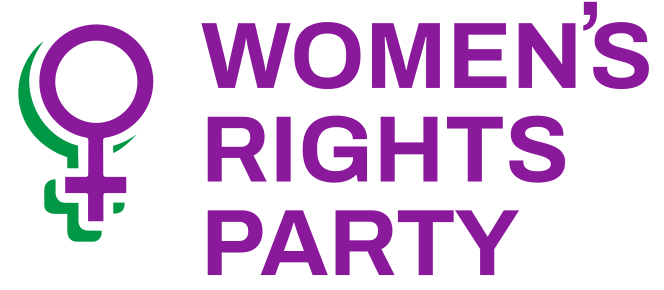 Women’s Rights Party structure
Leadership
National Secretary
Council
Parliamentary Caucus
Regions
Affiliated groups/networks
Local groups
Leadership
Some political parties like the Labour Party have a Leader who heads up the Parliamentary Caucus, and a Party President who heads up the governance of the Party.
We went for a co-leadership model with two Leaders elected by the membership at the Conference to lead the Party. This is the model that the Green Party uses.
The Co-Leaders chair the National Conference, the Council and the Parliamentary Caucus.
The Co-Leaders are the main spokespeople for the Party.
National Secretary
The National Secretary is appointed by the Council which governs the Party in between the Annual Conferences.
The National Secretary sits in the Council but doesn't usually have voting rights. 
This is an organisational role.  The National Secretary makes sure all the papers are prepared for the Council members. 
The National Secretary is responsible for the maintenance of the membership list. This role may be delegated.
The National Secretary is not necessarily the one who takes the minutes.
Treasurer
Maintains financial records in accordance with the financial Rules of the Party and relevant legal requirements.
Prepares monthly reports for the National Secretary and Co-Leaders.
Prepares financial reports for the Council and Annual Conference.
Membership Secretary
Maintains membership records in accordance with the financial Rules of the Party and relevant legal requirements.
Prepares monthly reports for the National Secretary and Co-Leaders.
Prepares membership reports for the Council and Annual Conference.
Women’s Rights Party Council
Co-leaders (2) 
Regional Co-ordinators (9)
Co-ordinators of those networks approved by Council (up to 6) 
Policy Convenors (2) 
National Secretary (1)
No MP may hold any position on the Council except as a Co-Leader.
The Council shall not exceed 20 members
We do not have a Council at this stage until we hold our inaugural Conference. In the meantime, we have a Committee.
Regions
Northland/ West Auckland
North Shore/ Central Auckland
South Auckland 
Waikato/ Bay of Plenty
Mid Central
Wellington/ Nelson
Canterbury/ West Coast
Southern
Affiliated groups/networks
The Council may approve the formation of networks within the Party which the Council considers will further the objectives of the Party as a result of the co-ordination and organisation of such networks. 
Networks of members share common interests whose place of residence does not determine their membership.
The Council may approve affiliation with external groups which the Council considers align with the objectives of the Party.
Local organisation
The role of local groups is to recruit new members in their suburb or town.
Also, to organise activities in their geographical area,
and to encourage membership engagement, including in policy development, candidate selection and political action.
Parliamentary Caucus
The Party Co-Leaders who convene and chair Caucus meetings.
The Party Members of Parliament. 
The National Secretary. 
Two representatives elected by the Council. 
One Policy representative.